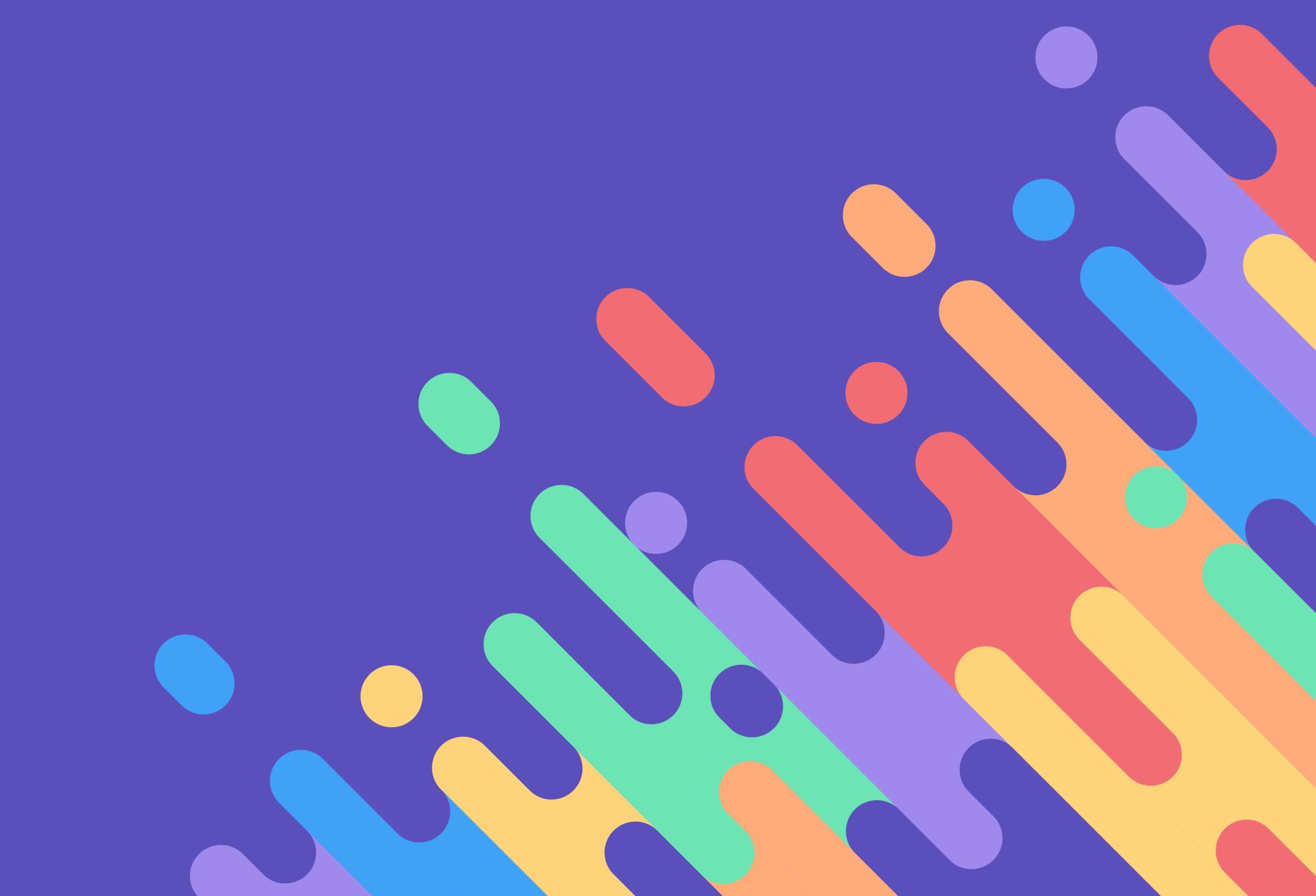 INSTRUCCIONES PARA REALIZAR LAS ACTIVIDADES
CON DISTINTOS RITMOS DE APRENDIZAJE:
1º ES NECESARIO PASAR  POR LAS 3 ACTIVIDADES
2º TIENES QUE IR EN ORDEN
3º DISFRUTA LA ACTIVIDAD Y DIVIERTETE
Mª amparo aguilar
1º eso